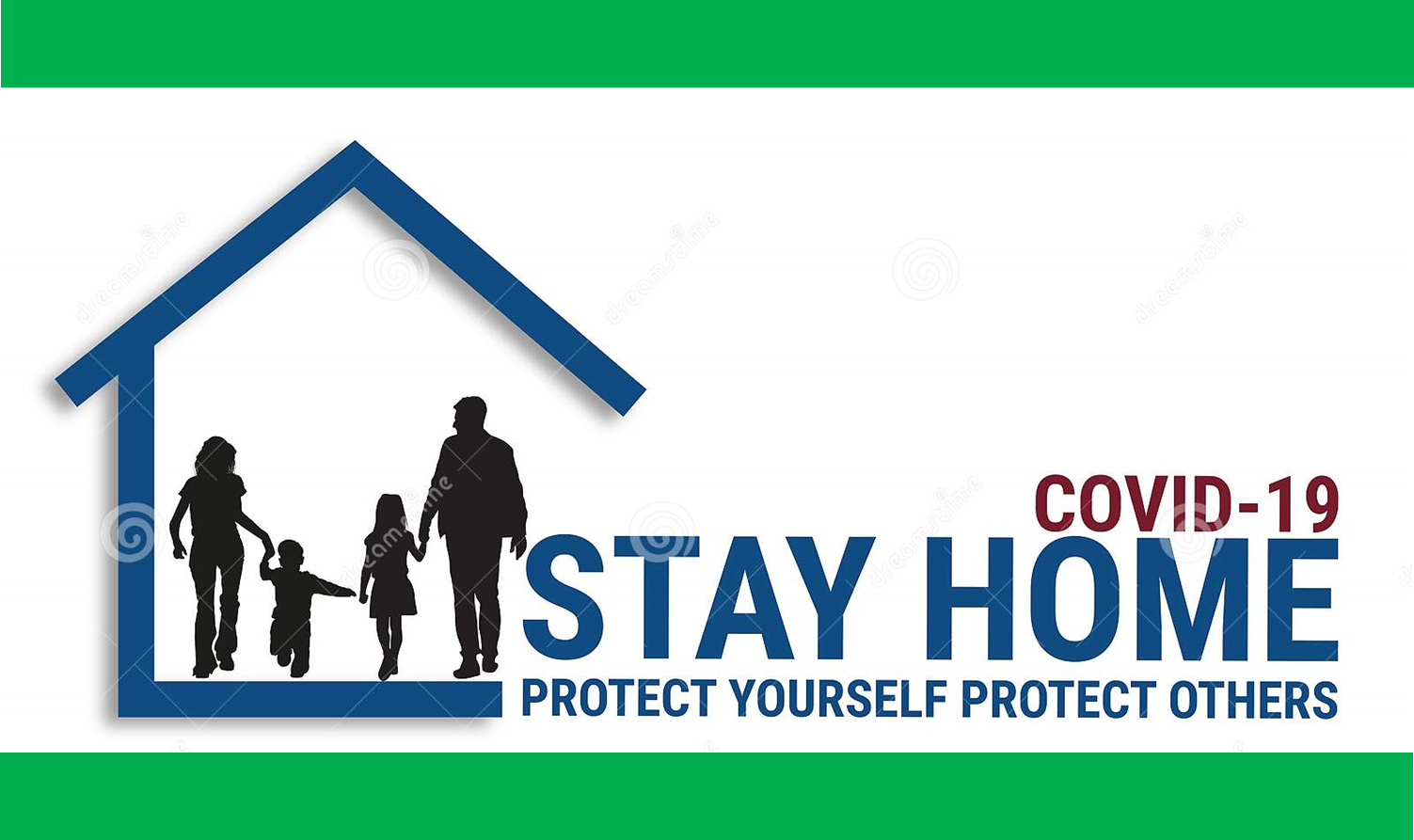 বিসমিল্লাহির রহমানির রাহিম
আস্সালামু আলাইকুম, বাতায়নের সন্মানিত শ্রদ্ধেয় এডমিন, প্যাডাগোজি, রেটার মহোদয়, সকল সেরা কনটেন্ট নির্মাতা, সকল সেরা উদ্ভাবক, সকল সেরা নেতৃত্ব, সকল সেরা অনলাইন পারফর্মার ও সকল জেলা অ্যাম্বাসেডর, সকল সক্রিয় শিক্ষকবৃন্দ আমার আপলোডকৃত, 8ম শ্রেণির শিক্ষক সহায়িকা অনুসরণ করে নির্ধারিত শিখনফল অনুসারে তৈরিকৃত  আজকের ৭২  তম কনটেন্টটি (স্প্রেডশিট ও স্প্রেডশিটের ব্যবহার) দেখে আপনাদের লাইক ও পূর্ণ রেটিংসহ মতামত দেওয়ার জন্য বিনীত অনুরোধ করছি, ধন্যবাদ।
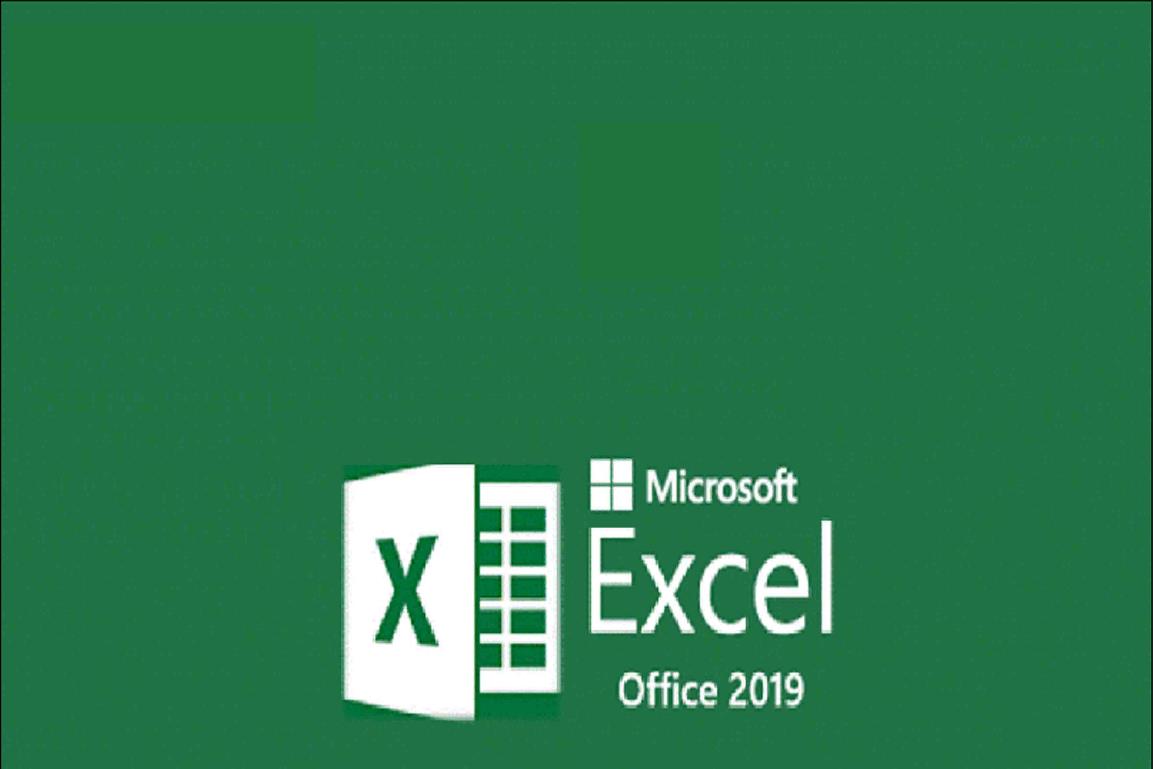 স্বাগতম
পরিচিতি
পাঠ পরিচিতি
শিক্ষক পরিচিতি
শ্রেণীঃ ৮ম
 বিষয়ঃ তথ্য ও যোগাযোগ প্রযুক্তি
অধ্যায়ঃ ৪র্থ
(স্প্রেডশিটের ব্যবহার )
তারিখঃ ০৪/০9/২০২১ খ্রীঃ
মোঃ নুরুল ইসলাম   
সহকারী শিক্ষক (কৃষিশিক্ষা)
জালদিয়া উচ্চ বিদ্যালয়
রাজবাড়ী সাদর, রাজবাড়ী
মোবাঃ 01711  515476
E-mail: 26kesloy@gmail.com
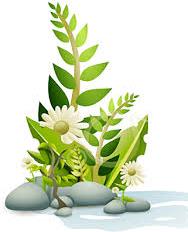 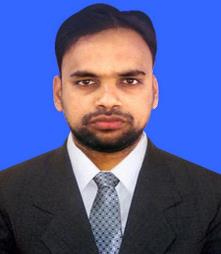 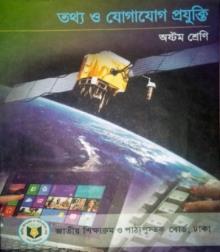 চলো একটা ভিডিও দেখি…
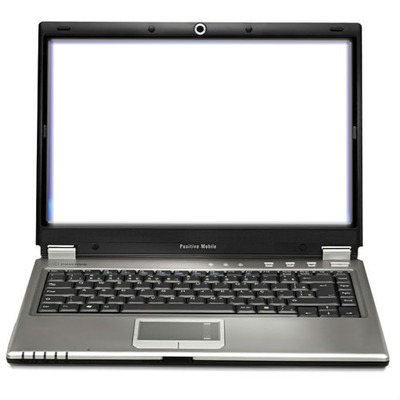 শিক্ষার্থী বন্ধুরা তোমার কি অনুমান করতে পারছো আমরা আজকে কি পড়তে যাচ্ছি..
https://youtu.be/CTkorRc2J8o
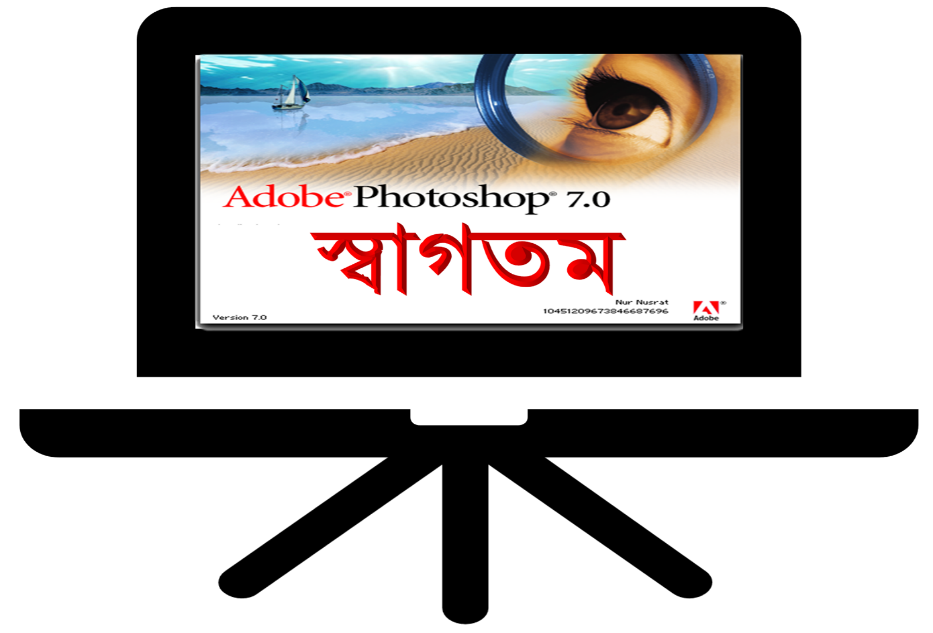 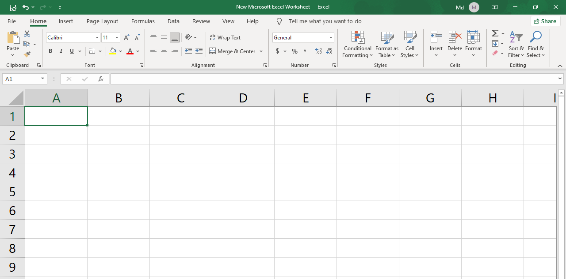 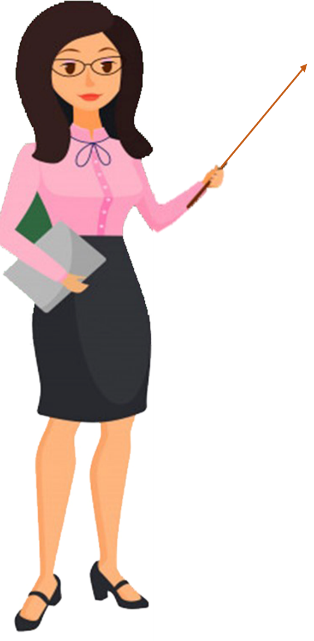 আজকের পাঠ
স্প্রেডশিট ও স্প্রেডশিটের ব্যবহার
শিখনফল
এই পাঠ শেষে শিক্ষার্থীরা
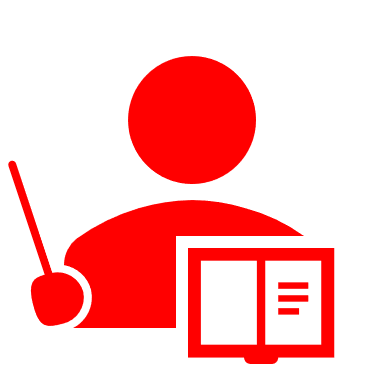 স্প্রেডসিট প্রোগ্রামের ধারনা ব্যাখ্যা করতে পারবে;
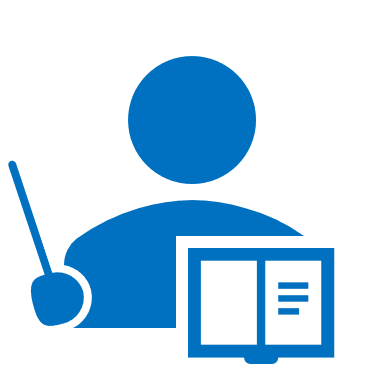 স্প্রেডসিট প্রোগ্রামে নতুন ওয়ার্কশিট খোলার পদ্ধতি ব্যাখ্য করতে পারবে
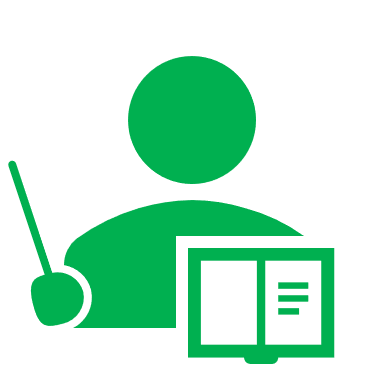 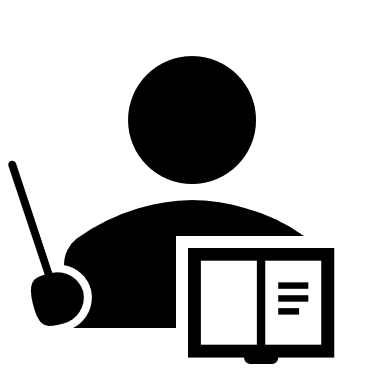 স্প্রেডসিট প্রোগ্রাম  নতুন ফাইল সংরক্ষণ করতে পারবে।
স্প্রেডসিট প্রোগ্রাম  মেনু পরিচিতি  বলতে পারবে।
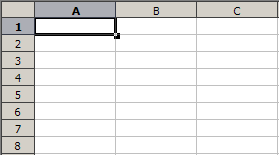 স্প্রেডশিট (Spreadsheet):
স্প্রেডশিট এর আভিধানিক অর্থ হল ছড়ানো বড় মাপের কাগজ। ব্যবসায় প্রতিষ্ঠান আর্থিক হিসাব সংরক্ষণের জন্য এ ধরনের কাগজ ব্যবহার করা হয়। এ কাগজের ছক করে (রো ও কলাম) একটি ব্যবসায় প্রতিষ্ঠান পূর্ণাঙ্গ আর্থিক চিত্র তুলে ধরা যায়। বর্তমানে কাগজের স্প্রেডশিটের স্থান দখল করেছে সফটওয়্যার নির্ভর স্প্রেডশিট প্রোগ্রাম।
মূলত স্প্রেডশিট হচ্ছে কম্পিউটার প্রোগ্রাম যা কাগজের ওয়ার্কশিটের নকল বা সিমুলেশন। স্প্রেডশিট প্রোগ্রামে টেবিল বা সারণি আকারে তথ্য সন্নিবেশ ও উপস্থাপন এবং এগুলির উপর গাণিতিক বিভিন্ন অপারেশন প্রয়োগ ও বিশ্লেষণের ব্যবস্থা থাকে।
প্রথম উদ্ভাবন ও জনপ্রিয় কিছু স্প্রেডশিট সফটওয়্যার:
সত্তর দশকের শেষের দিকে অ্যাপল কোম্পানি সর্বপ্রথম "ভিসিক্যালক" স্প্রেডশিট সফটওয়্যার উদ্ভাবন করে। এছাড়া রয়েছে মাইক্রোসফট এক্সেল, অ্যাপল নাম্বার্স, ওপেন অফিস, অর্গ ক্যাল্ক, নিউমেরিক, Quatropro, মাল্টিপ্ল্যান, সুপার ক্যাল্ক, লোটাস ১২৩ ইত্যাদি। এগুলোর মধ্যে এমএস এক্সেল একটি জনপ্রিয় স্প্রেডশিট সফটওয়্যার।
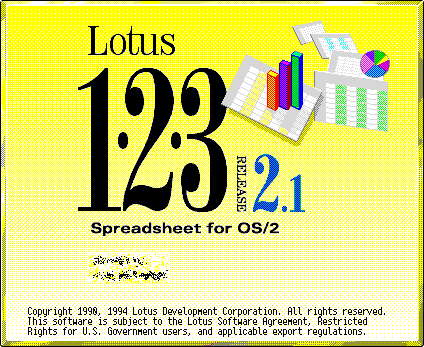 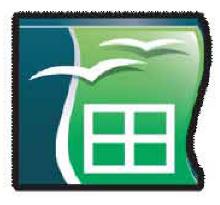 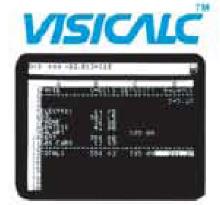 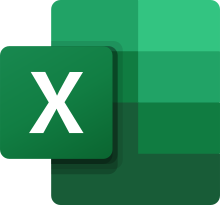 লোটাস ১২৩
মাইক্রোসফট এক্সেল
ভিসিক্যালক
ওপেন অফিস
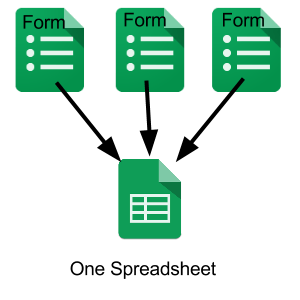 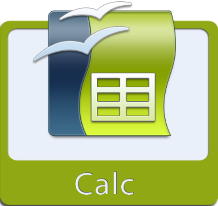 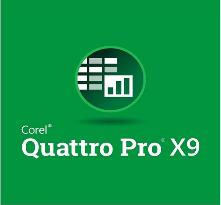 Quatropro
Multiple Google Forms to One Spreadsheet
অর্গ ক্যাল্ক
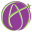 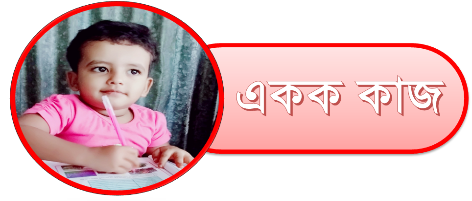 স্প্রেডসিট প্রোগ্রাম কী ?
বিশ্বব্যাপি জনপ্রিয় স্প্রেডসিট প্রোগ্রামের নাম কী ?
স্প্রেডসিট প্রোগ্রামে নতুন ওয়ার্কশিট খোলার পদ্ধতি  (O.S- windows 7)
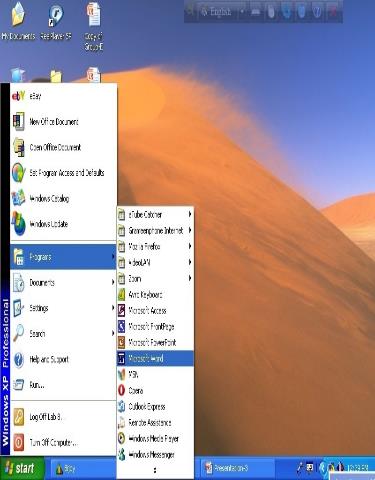 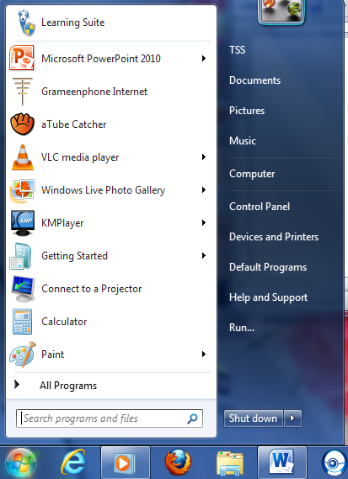 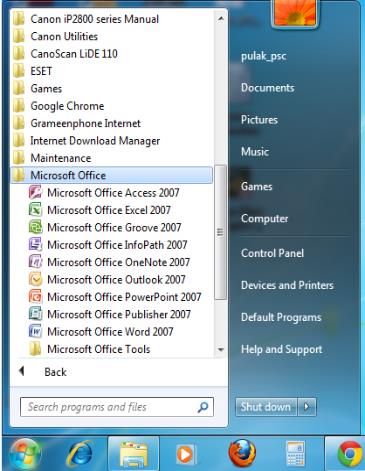 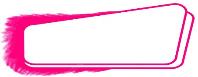 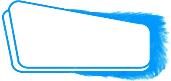 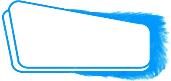 Microsoft Office
Microsoft 
office Excel
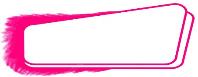 Start Button
All Programs
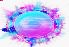 Click
OR
স্প্রেডসিট প্রোগ্রামে নতুন ওয়ার্কশিট খোলার পদ্ধতি  (O.S- windows 10)
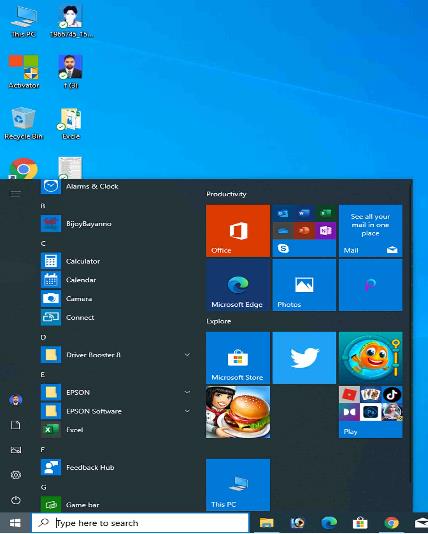 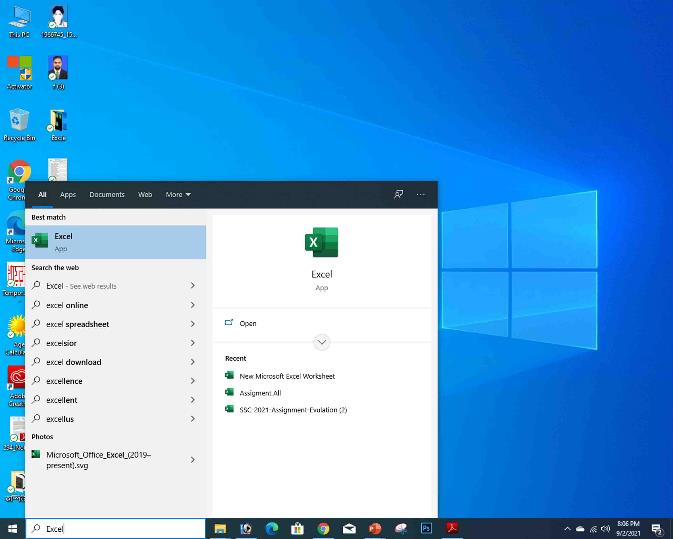 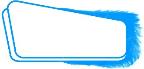 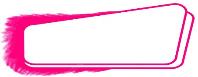 Start Button
Type here to search 
(Excel)
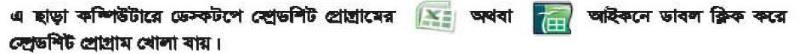 স্প্রেডসিট প্রোগ্রামে নতুন ওয়ার্কশিট খোলার পদ্ধতি
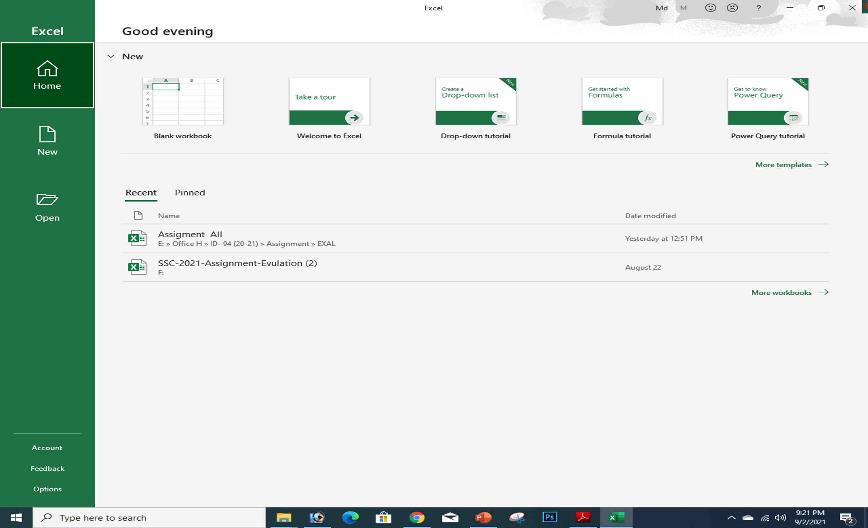 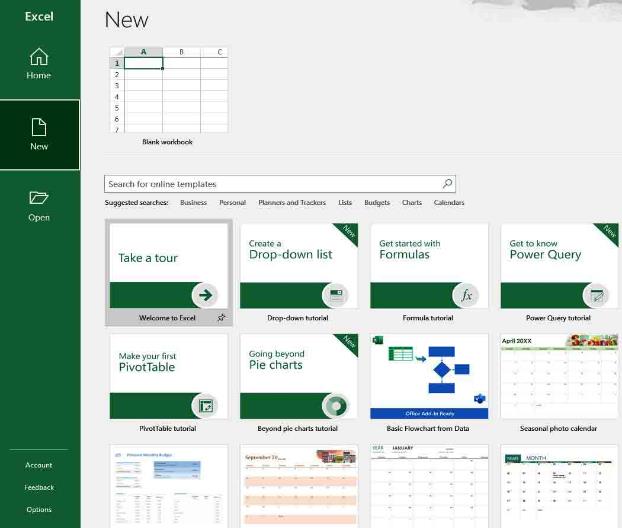 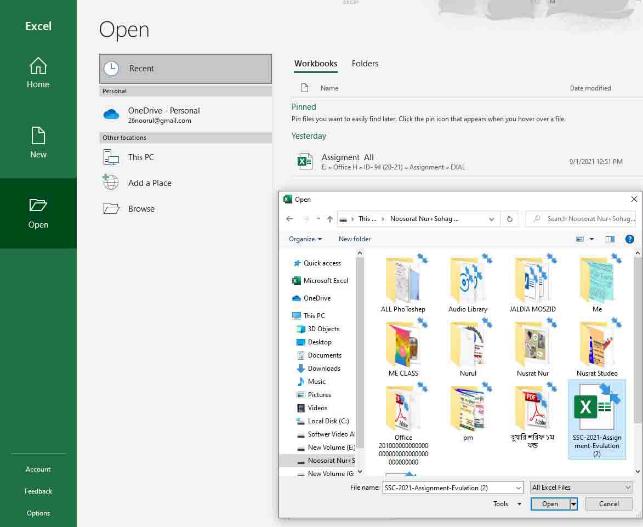 Open- আগের তৈরিকৃত file 
এখান থেকে Open করতে পারো
জোড়ায় কাজ
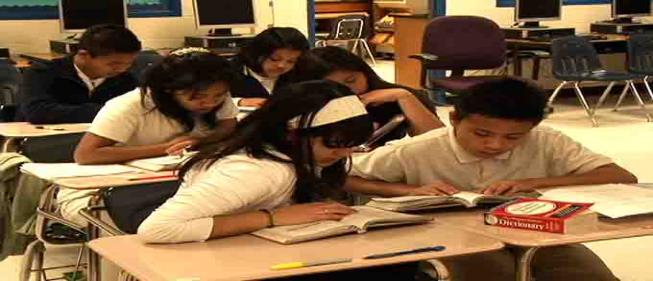 নিন্মে লিখিত অপরেটিং সিস্টেম ব্যবহার করে স্প্রেডসিট প্রোগ্রামে নতুন ওয়ার্কশিট খোলার পদ্ধতি লিখঃ 
O.S- windows 10
O.S- windows 7
স্প্রেডশিট সফটওয়্যার বিভিন্ন টুলবার পরিচিতি
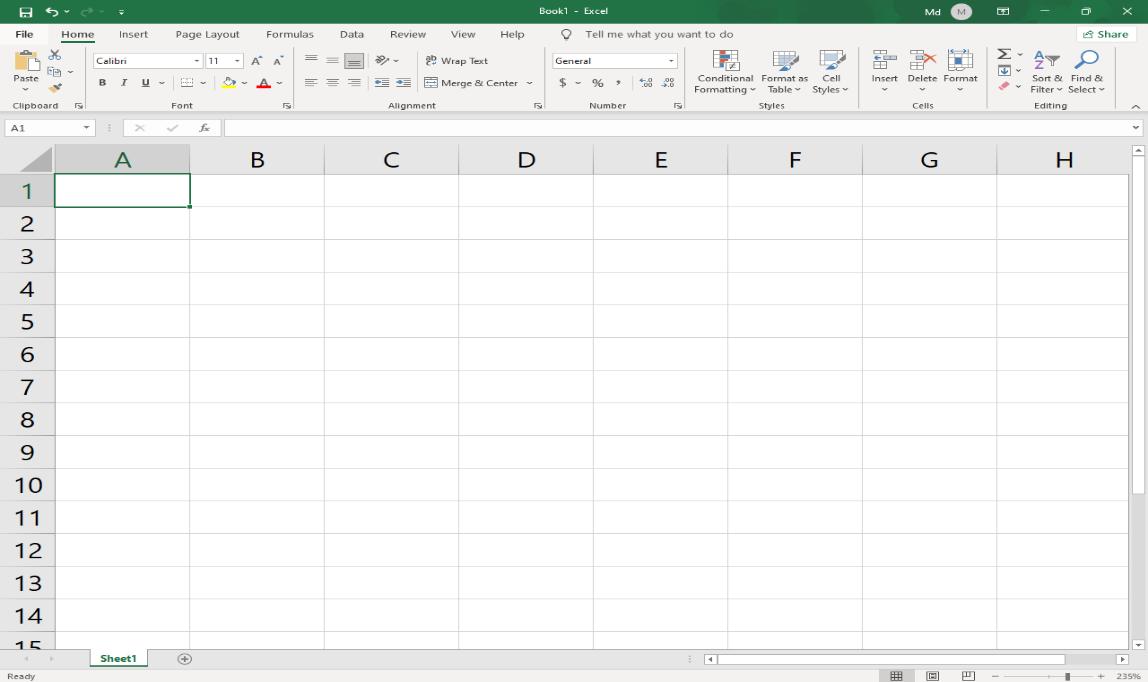 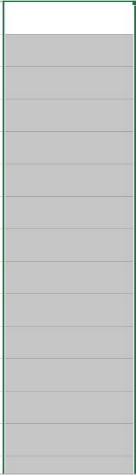 টাইটেল বার
রিবন সমূহ
Quick Access Toolbar
Activeসেল
In Activeসেল
রিবোনের আওতা ভুক্ত গ্রুপগুলো
অ্যাড্রেস বার
ফর্মুলাবার
রো- 1,2,3,4,5…
কলাম- 
A,B,C,D...
ভার্টিকেল
স্ক্রল বার
হরিজেন্টালস্ক্রল বার
সীটট্যাব
ওয়ার্কসীট
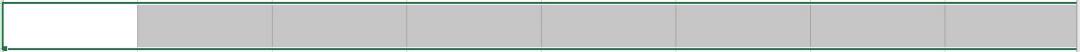 স্প্রেডসিট প্রোগ্রাম  নতুন ফাইল সংরক্ষণ
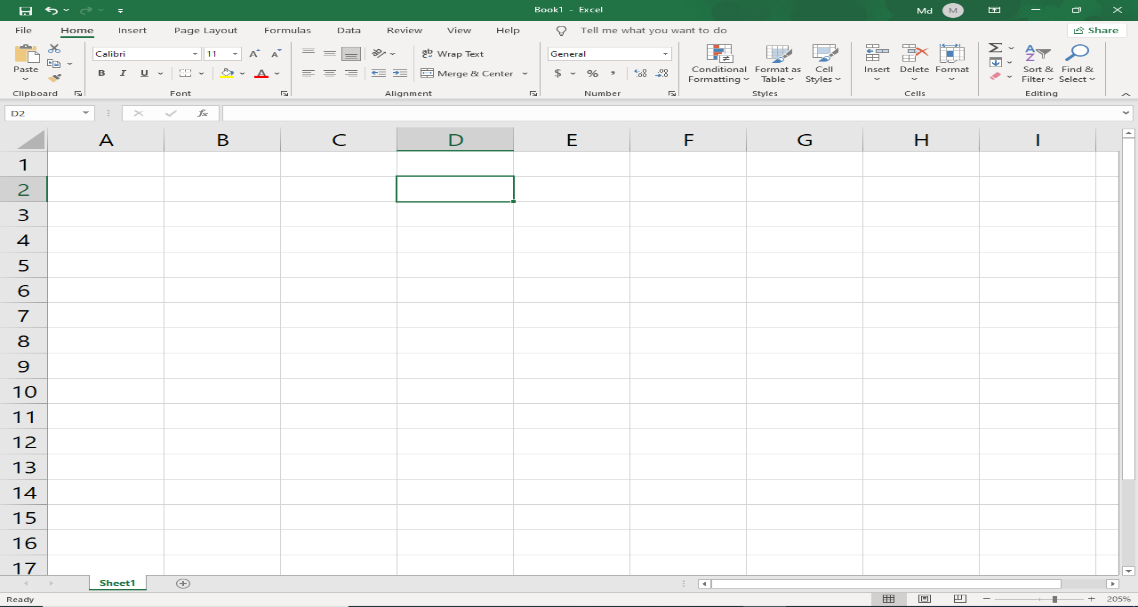 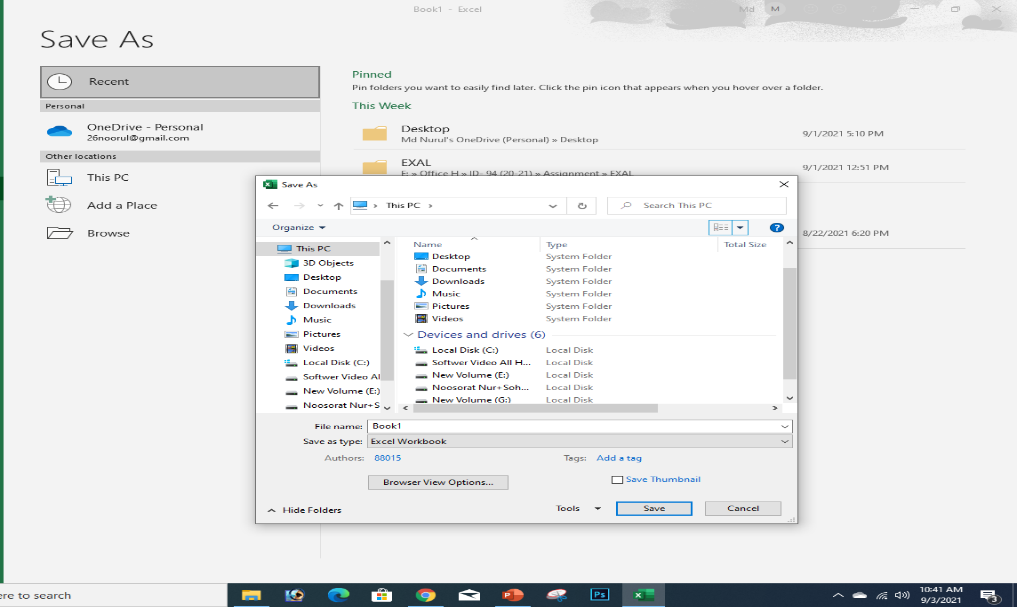 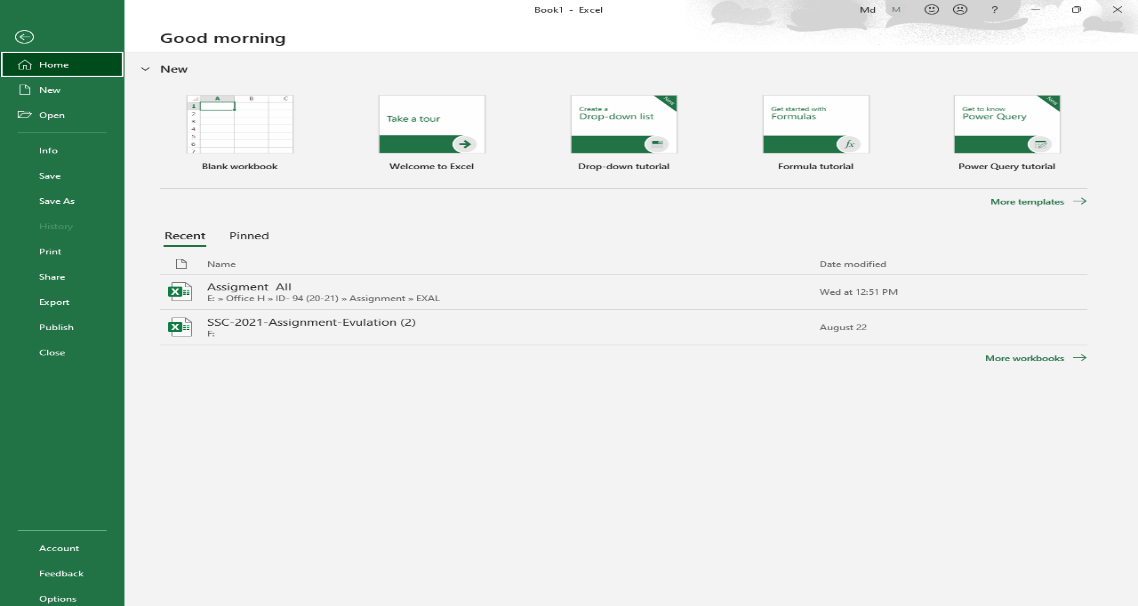 File মেনু ক্লিক
সেভ ফাইলের অবস্থান 
নির্বাচন করতে হবে
স্প্রেডশীড File মেনু পরিচিতি
Home :- নতুন কোন ফাইল তৈরি করতে এটির ব্যবহৃত হয়।
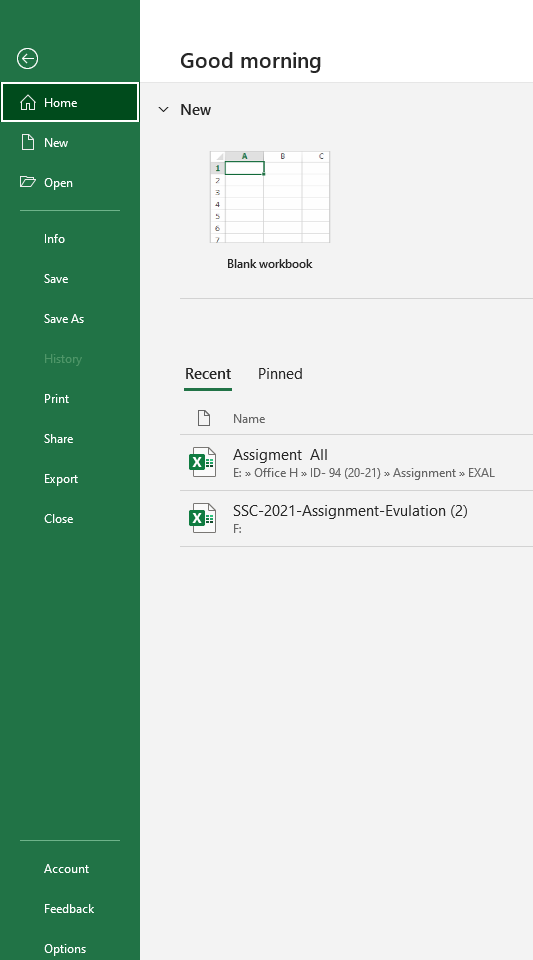 New :- নতুন কোন ফাইল নিতে এটি ব্যবহৃত হয়।
Open :- পূর্বের সংরক্ষিত ফাইল খুলতে এটি ব্যবহৃত হয়।
Save :- চলমান ফাইল কে সংরক্ষণ করতে এটি ব্যবহৃত হয়।
Save As:- সংরক্ষিত ফাইল কে ভিন্ন নামে সংরক্ষণ করতে এটি ব্যবহৃত হয়।
Print:- চলমান ফাইল কে  প্রিন্ট করতে এটি ব্যবহৃত হয়।
Close:- চলমান ফাইল কে  বন্ধ করতে এটি ব্যবহৃত হয়।
দলগত কাজ
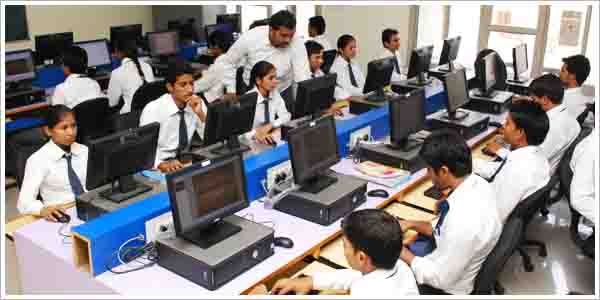 স্প্রেটশিট সফটওয়্যার ব্যবহার করে তোমাদের দলের নামে একটি নতুন ফাইল তৈরি করে Computer Desktop এ Save কর।
শ্রেণি মূল্যায়ন
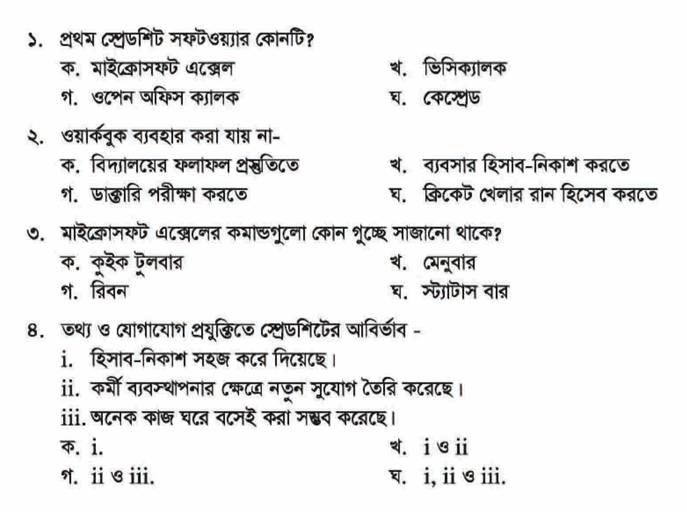 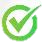 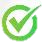 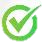 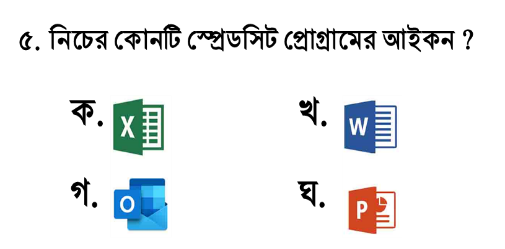 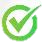 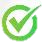 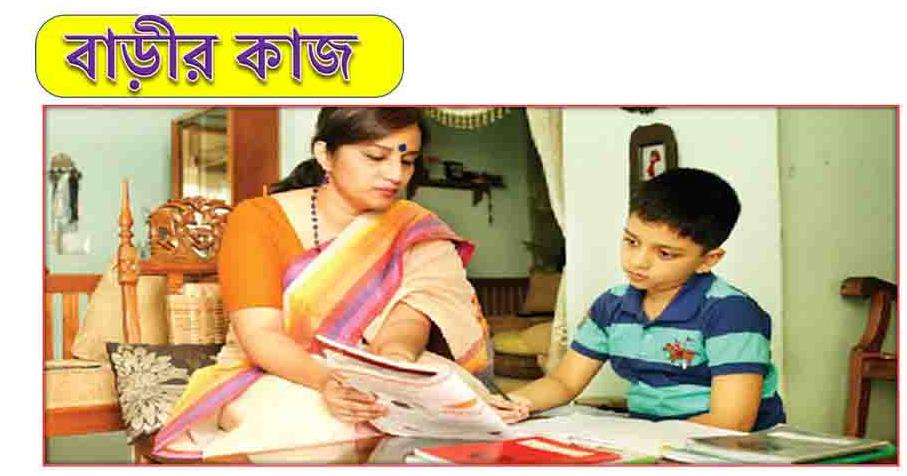 প্রাত্যহিক জীবনে স্প্রেডশিট এর গুরুত্ব লিখ ।
ধন্যবাদ
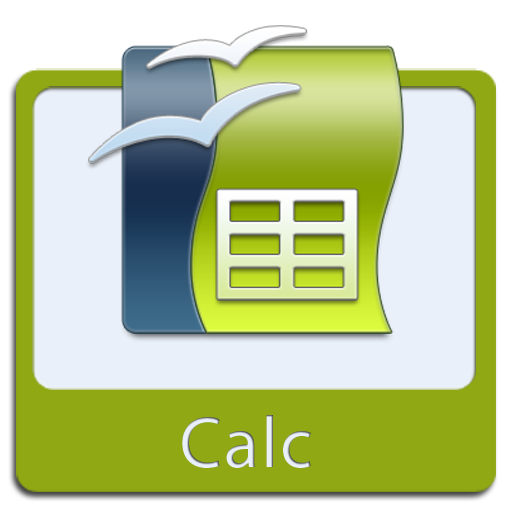